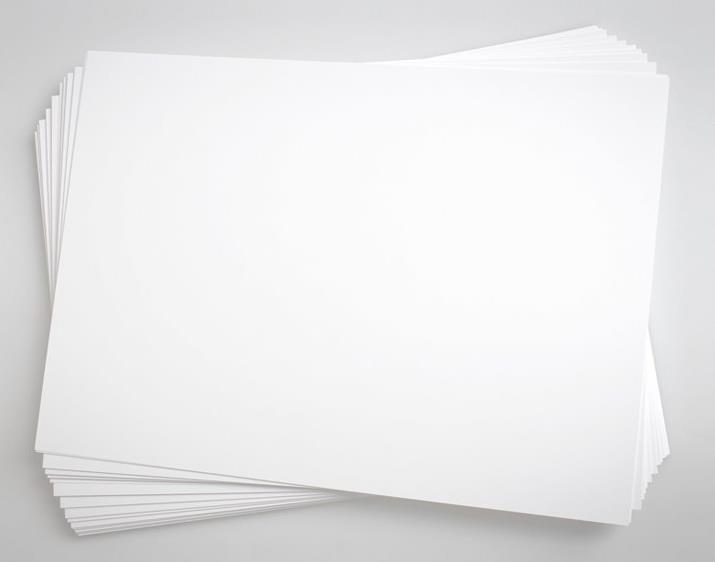 Аналитический отчет за  период 2015 – 2020 годы
Иванищева Светлана Евгеньевна педагог дополнительного образования
МАУ ДО «СЮТ»
высшая квалификационная категории 
педагогический стаж 26 лет
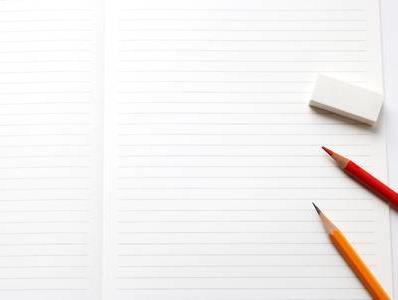 Основные функциональные направления деятельности:
организация учебно - воспитательного процесса, руководство, контроль и корректировка его развития; 
повышение профессионального  педагогического уровня;
совершенствование методического обеспечения реализуемой дополнительной общеобразовательной программы;
представление результатов деятельности педагогическому сообществу через участие в конкурсах, выставках и иных формах.
Структура программы«Фантазия и умелые руки»
Мониторинг программы «Фантазия и умелые руки»
Результативность обучения по программе «Фантазия и умелые руки»
Творческие работы моих обучающихся были представлены на очных выставках: в г. Вене (Австрия), 2019 г., г. Пекине (Китай), 2018 г., г. Бресте (Белоруссия), 2017 г., г. Москве, 2015 - 2016 гг., г. Горно – Алтайске, 2016 г., г. Тюмени, 2019 г.
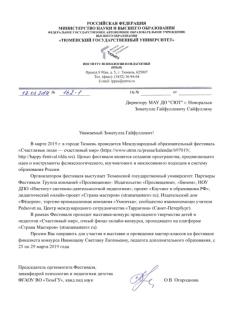 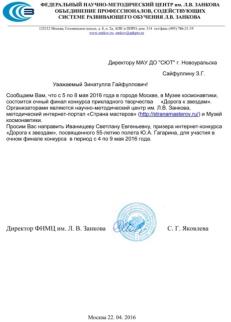 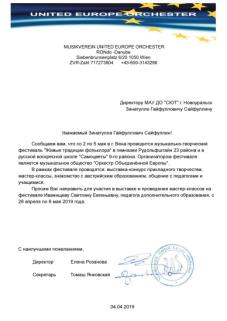 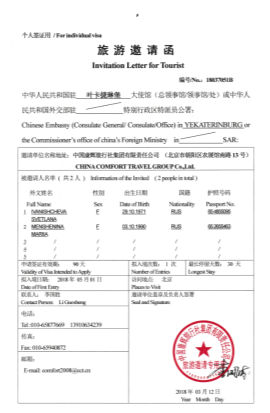 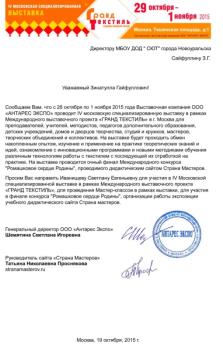 ГЕОГРАФИЯ  НАШИХ  ДОСТИЖЕНИЙ2015 - 2020
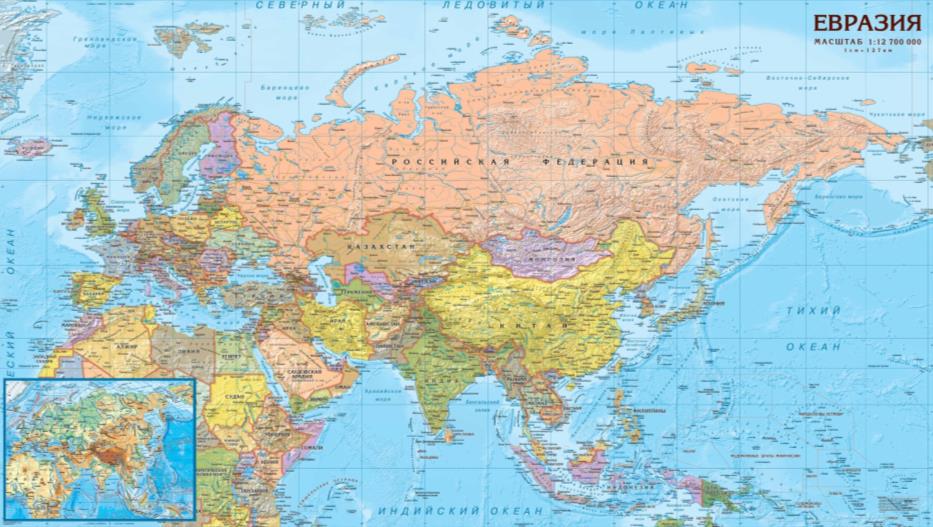 Верхотурье
Леппявирта. ФИНЛЯНДИЯ,
Нижний Тагил
Тюмень
Великий Устюг
Новоуральск,
МОСКВА,
Красноярск,
Чебоксары
Екатеринбург,
Брест. БЕЛАРУССИЯ,
Елец
Уфа,
Новосибирск,
Тольятти
Курган,
Вена. АВСТРИЯ
Пермь,
Самара,
Горно - Алтайск,
Невинномыск,
Пекин. КИТАЙ,
Краснодар,
Учащиеся объединения участники и победители: 30 городских, 11 областных, 115 Всероссийских и 56 международных выставок
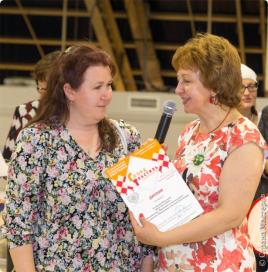 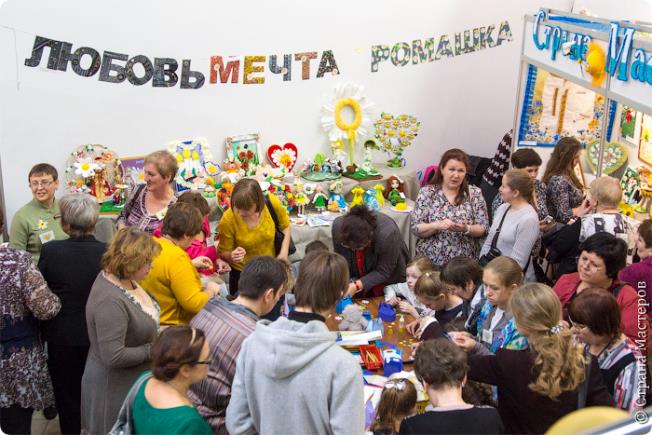 Устинова Виктория, Ошуркова Диана  и Черепанова Кристина стали победителями  и  обладателями  «Гран – При» Международной выставки «Дорога к звездам», Музей космонавтики г. Москва, 2016г.
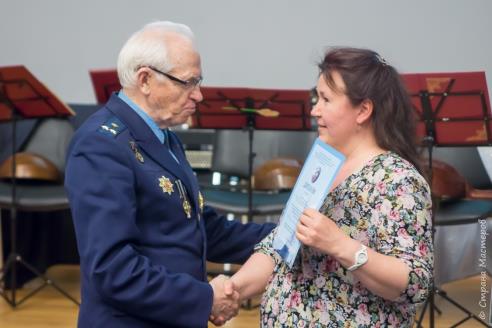 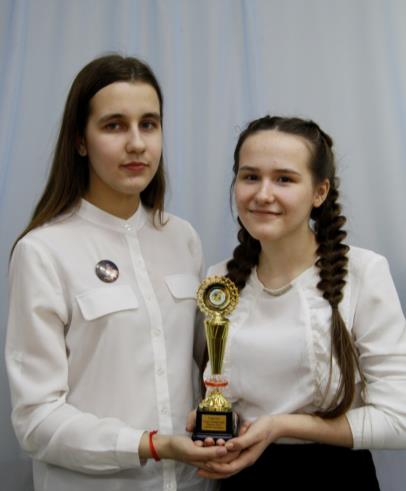 Валимухаметова Екатерина, Устинова Виктория стали обладателями кубка Победителей I степени, а
 
Ошуркова Диана,  Пенина Надежда и   
Бобрикова Виктория стали победителями Международного конкурса «Счастливый мир» 
в рамках Международного образовательного  фестиваля «Счастливые люди – счастливый  мир»,   
г. Тюмень, 2019 г.
Третий год подряд мои обучающиеся обладатели муниципальной премии «Познание. Творчество. Успех» 2017-2019 гг..
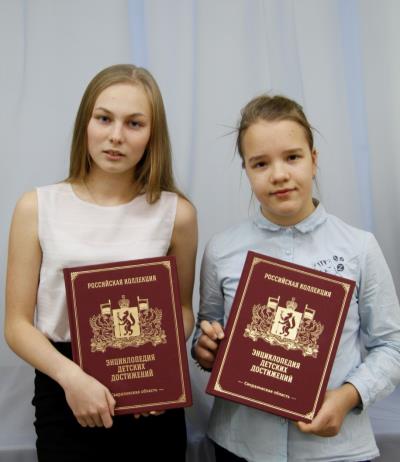 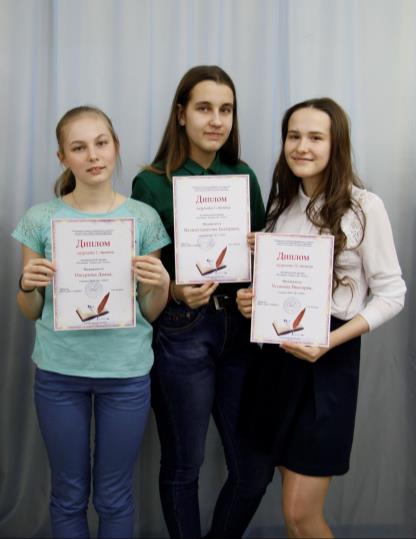 Имена Ошурковой Дианы и Бобриковой Виктории занесены в «Энциклопедию детских достижений», 2019 г.
В мае 2020 года Екатерина Валимухаметова стала победителем конкурса на награждение  Молодежной премией Главы Новоуральского городского округа
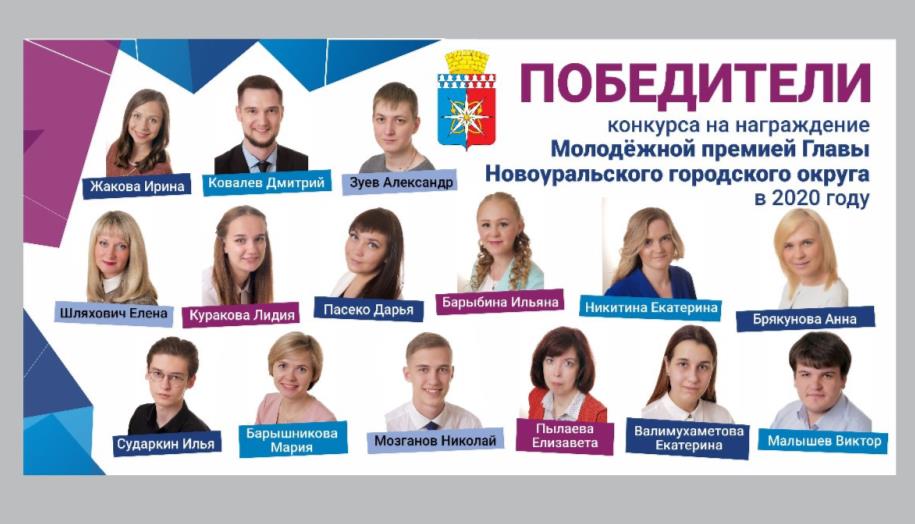 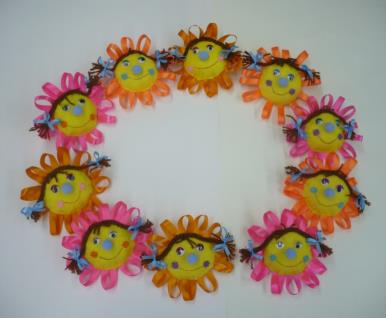 Благотворительные акции : «Корзина добра» г. Верхотурье, 2018 г. Тюмень,  2019 г., «Подарок ветерану», «В защиту Ели» Вырученные от продажи деньги перечислены в фонд помощи детям  в детских домах, а к Дню победы ветераны получили подарки сделанные своими руками.В преддверии  Нового года ученики  объединения раздавали жителям города листовки  с призывом не рубить «Зеленую красавицу»
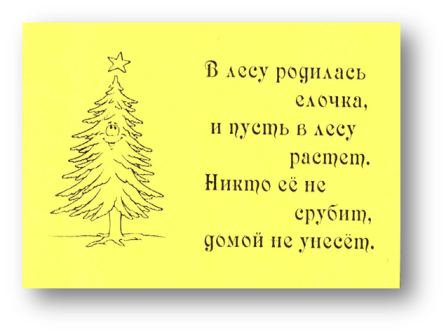 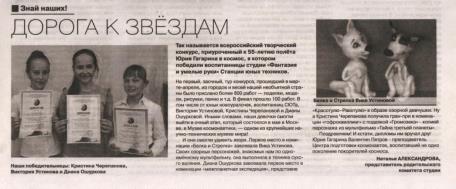 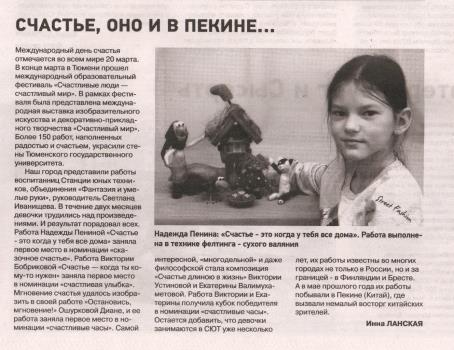 Средства массовой информации
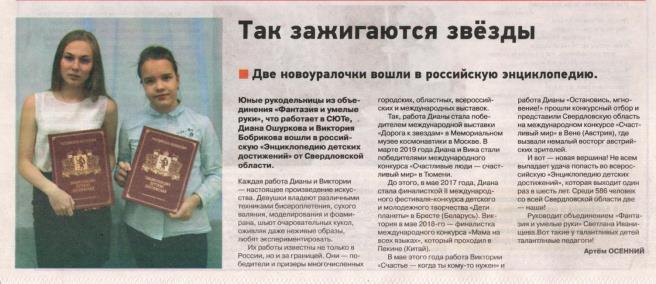 ПОРТФОЛИО ОБЪЕДИНЕНИЯСодержание:
численный состав коллектива;
выставочная деятельность:
- городские выставки;
- областные выставки;
- всероссийские выставки;
- международные выставки;
- акции
главное событие года;
наш вернисаж за учебный год
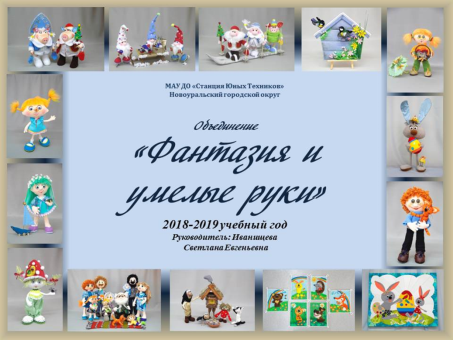 Наш Вернисаж за учебный год
Категория 
    «МАСТЕР ЗОЛОТЫЕ РУКИ»
Категория «МАСТЕР»
Категория «ДЕБЮТ ГОДА»
Творческие союзы
Международное культурное взаимодействие, как фактор профессионального роста педагога
г. Пекин (КИТАЙ)
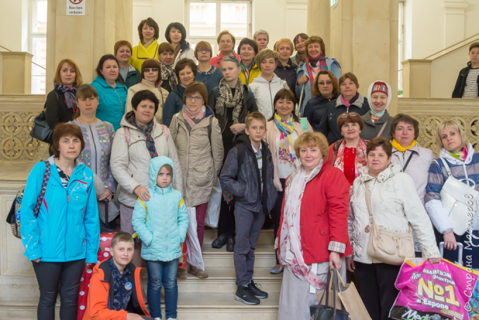 г. Вена (АВСТРИЯ)
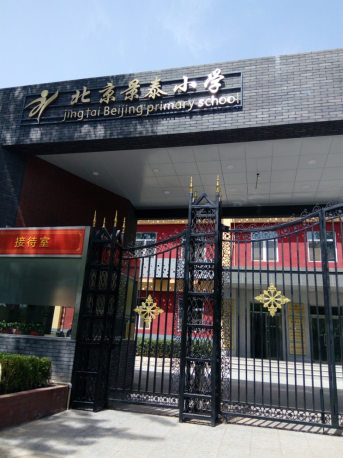 - образовательная школа г. Пекин (КИТАЙ)- Вольдорфская школа, г. Вена (АВСТРИЯ)- Гимназия «Самоцветы», г. Вена (АВСТРИЯ)
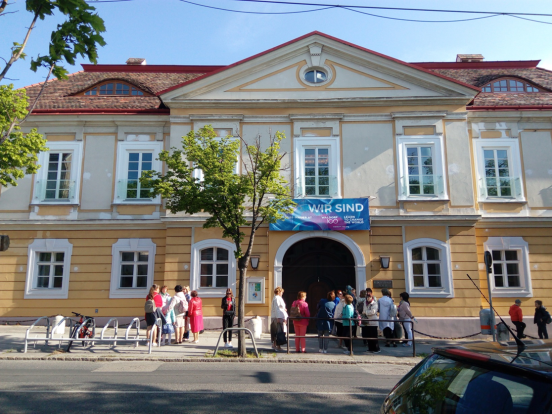 - ЧОУ "Лицей "Надежда, г. Москва- Школа № 63 -  самая большая в России г. Тюмень
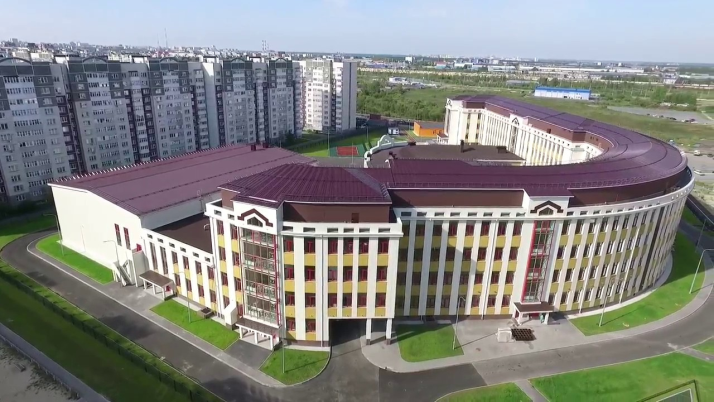 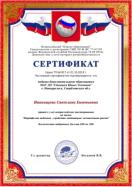 Вклад в педагогическую практику:
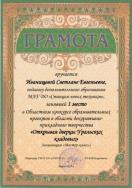 победитель заочного этапа конкурса на соискание премий Губернатора Свердловской области педагогическим работникам в 2017 году,                        г. Екатеринбург, 2017 г.;
победитель областного конкурса образовательных проектов в области декоративно – прикладного творчества «Открывая двери Уральских кладовых», г. Екатеринбург, 2019 г., 
победитель областного  конкурса  образовательных проектов в области декоративно – прикладного творчества в рамках форума "Творчество, которое объединяет", г. Екатеринбург, 2020 г.
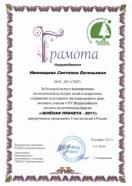 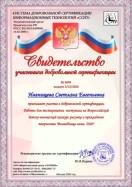 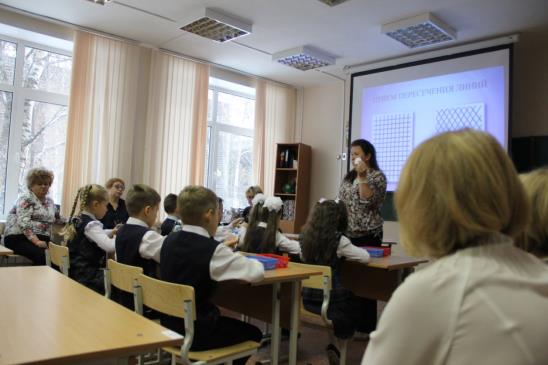 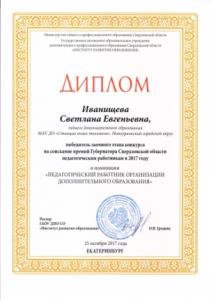 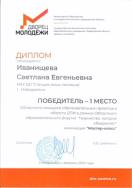 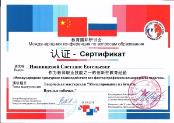 Мастер – классы:
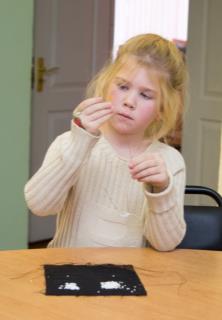 «Полярная сова по мотивам гжельской росписи», г. Вена, 2019 г.; 
«Моделирование из бросового материала», г. Вена, 2019 г.;
«Веселые собачки», г. Пекин, 2018 г.; 
«Цветы из бисера и паеток», г. Москва 
      2015 г.; 
«Шляпа «Весна». Конструирование из бумаги», г. Тюмень, 2019 г.
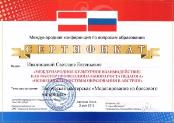 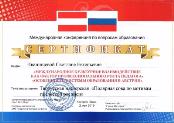 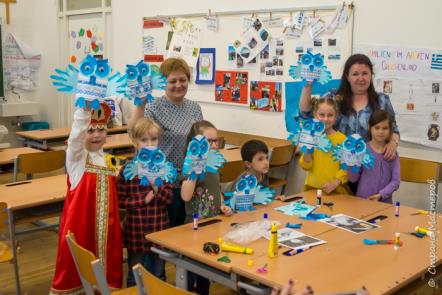 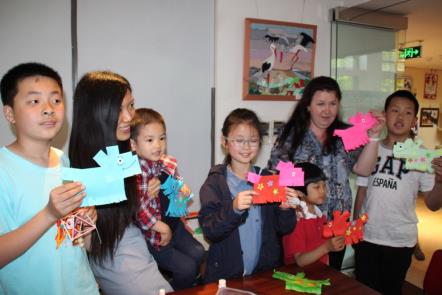 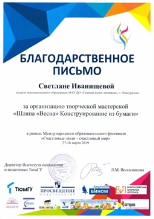 - «Искусственная флористика из фоамирана», г. Верхотурье, 2018 г.      - «Использование декоративной графики», г. Екатеринбург, 2017 г.;     - «Преобразование листа бумаги в объемное изделие», г. Екатеринбург, 2017г. - «Веселые пингвины» моделирование из бумаги и картона, ЦПКИО, 2019 г.
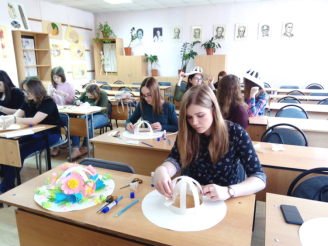 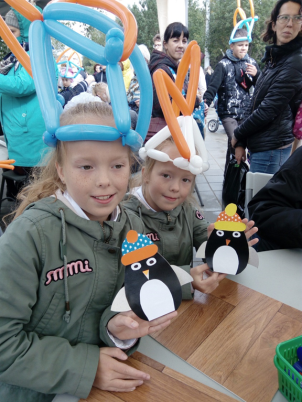 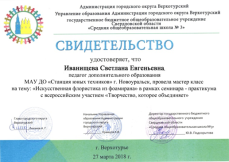 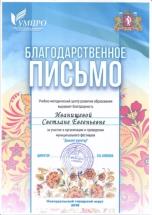 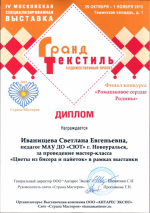 Конференции и семинары:
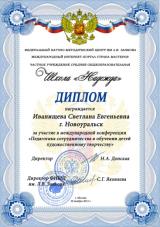 - Международная конференция «Педагогика сотрудничества в обучении детей художественному творчеству», г. Москва 2015 г.;    - Областной семинар «Программно - методическое обеспечение деятельности педагога дополнительного образования», г. Екатеринбург, ГАОУ  ДО СО «Дворец молодежи», 2015 г.; - Областном  семинар -  практикум со Всероссийским участием «Творчество которое объединяет» г. Верхотурье, 2018 г.;
- Международная конференция «Международное культурное взаимодействие как фактор профессионального роста педагога», г. Пекин, 2018 г.;- Семинар в рамках Международного образовательного фестиваля «Счастливые люди – счастливый мир» г. Тюмень, 2019 г.
- Международная конференция «Международное культурное взаимодействие как фактор профессионального роста педагога.  Особенности системы образования Австрии», г. Вена, 2019 г.;
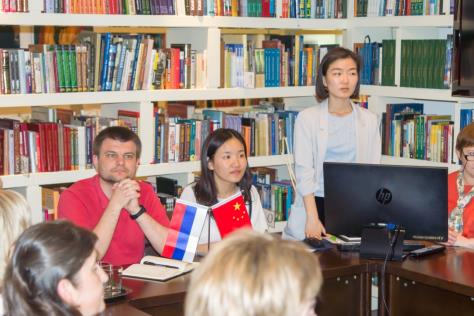 Доклады:
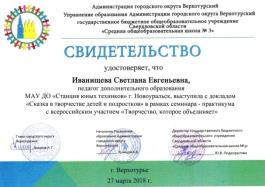 «Проектирование образовательного процесса средствами декоративно-прикладного творчества», г. Пекин, 2018 г.; 
«Методы развития у дошкольников и младших школьников эмоционально ценностного восприятия произведений сказочного жанра средствами декоративно-прикладного искусства», г. Вена, 2019 г.;
«Сказка в творчестве детей и подростков», 
     г. Верхотурье, 2018 г.
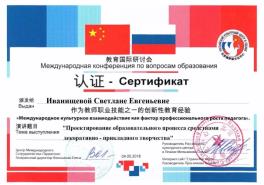 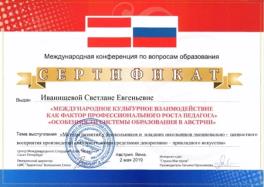 Публикации:
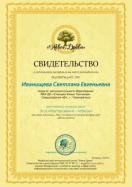 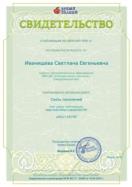 дополнительная общеобразовательная (общеразвивающая) программа «Фантазия и умелые руки» на  общероссийском научном форуме электронных научных конференций Российской Академии Естествознания, http://econf.rae.ru/article/ 10944 г. Москва 2017 г.; 
методические разработки: «Оценочный инструментарий на основе наблюдений при выполнении задания», «Оценочный инструментарий на основе анализа продуктов деятельности», «Оценочный инструментарий на основе выставки»  «Портал образования», 2019 г. https://portalobrazovaniya.ru;  
конспекты, разработки  и самоанализ  занятий «Загадочный квадрат» 2016 г., «Декоративная графика» 2018 г.  http://ped-kopilka.ru, http://мирдостижений.рф,    https://portalobrazovaniya.ru;  
более 20 мастер классов  на интернет ресурсах http://ped-kopilka.ru, http://мирдостижений.рф, https://portalobrazovaniya.ru; 
статьи «Связь поколений»   http://edu-time.ru/pub/101797, 2018г., «Мое призвание – педагог»»  http://novoedrevo.ru; 
презентация «Индивидуализация творческих возможностей учащихся 5-14лет средствами декоративно-прикладного искусства»   https://portalobrazovaniya.ru
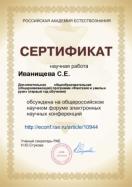 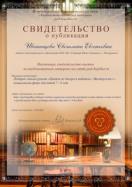 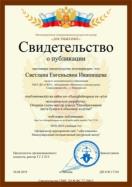 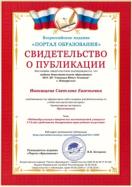 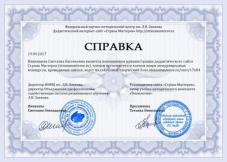 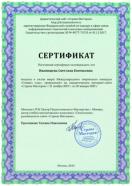 Работа эксперта:
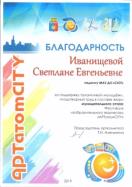 городские фестивали - конкурсы «Хочу все знать», 2016 г., «Калейдоскоп творчества», 2016-2020 гг., «Мы все можем», 2017 г., «Красота в подарок маме», 2018 г., «Мои первые открытия», 2019 г., «Творческие проекты», 2019 г.,
городской этап Всероссийского конкурса  «Спорт глазами детей», 2019 г.; 
городской этап Всероссийского фестиваля изобразительного творчества «АРТ атом CITY», 2019 г., 
более 10 всероссийских и международных интернет конкурсов. 
являюсь членом оргкомитета и жюри международных конкурсов по профилю деятельности, модератором дидактического сайта «Страна Мастеров», stranamasterov.ru (2017-2020 гг.).
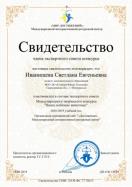 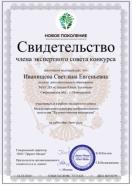 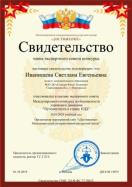 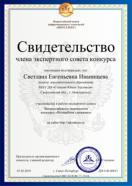 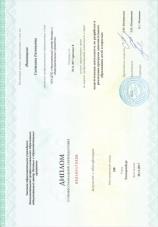 Повышение квалификации:
ОП «Развитие творческих способностей детей средствами предметов «Технология» и «Изобразительное искусство», 72 часа, ГАОУ ДПО «Центр педагогического мастерства», г. Москва, 2017 г.;
  
ППП «Педагогика дополнительного образования», 250 час, ЧОУ ДПО «Национальный центр деловых и образовательных проектов», г. Екатеринбург, 2017 г.;
 
ОП «Инновационный подход к реализации процессуальности в образовании через прикладную творческую деятельность», 72 часа, ГАОУ ДПО «Центр педагогического мастерства», г. Москва, 2019 г.;	
ОП «Использование декоративно – прикладного искусства в работе с детьми дошкольного возраста», 36 часов, ООО «Центр повышения квалификации и переподготовки «Луч знаний»,               г. Красноярск, 2020 г.
6 семинаров, 20 интернет курсов, 27 онлайн конференций и вебинаров по  педагогике, психологии, методике и декоративно – прикладному искусству
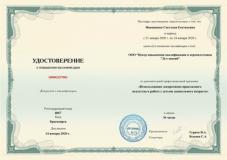 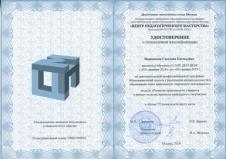 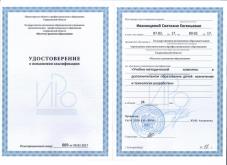 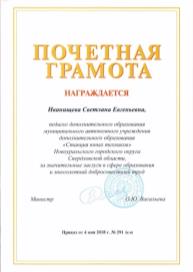 Оценка эффективности деятельности
Высокая результативность участия детей в конкурсах
Разработка методического сопровождения к программе
Разработка портфолио объединения
Представление опыта работы на различных уровнях
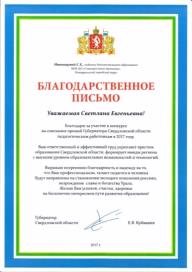 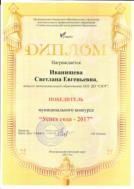 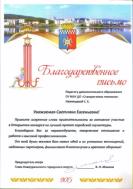 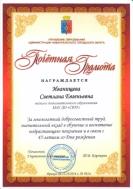 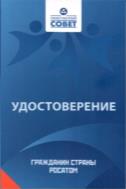 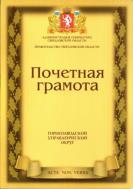 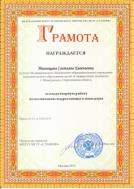 Моя профессиональная деятельность отмечена:
почетными грамотами: Министерства образования и науки Российской Федерации, 2018 г.; Федерального Центра Технического Творчества Учащихся, г. Москва, 2015 г.; Горнозаводского управленческого округа, 2015 г.; Управления образования г. Новоуральска, 2016 г.; Администрации МАУ ДО «СЮТ», 2017-2019 гг.;
 благодарственными  письмами: Губернатора Свердловской области Е. В. Куйвашева, 2017 г.; Центра международного сотрудничества «Tarragona»,  г. Пекин 2018 г.; Детского образовательного центра «Самоцветы», г. Вена, 2019 г.; 
дипломами: Центра развития и поддержки социально-культурных инициатив «Территория АРТ», г. Москва, 2016-2019  гг.; 
удостоверением: Гражданин СТРАНЫ РОСАТОМА, 2016 г.; 
-     дипломом победителя муниципального конкурса «Успех  года – 2017»;	-     я вошла в число победителей муниципального конкурса «Славим человека труда» 2018 г.;
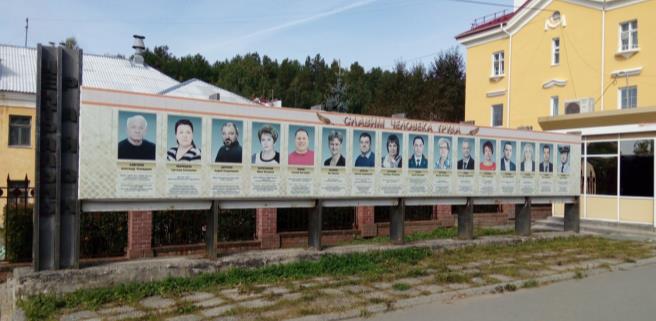 Перспектива:
Разработать электронное пособие к общеобразовательной программе «Фантазия и умелые руки»                                         по созданию сюжетных кукол
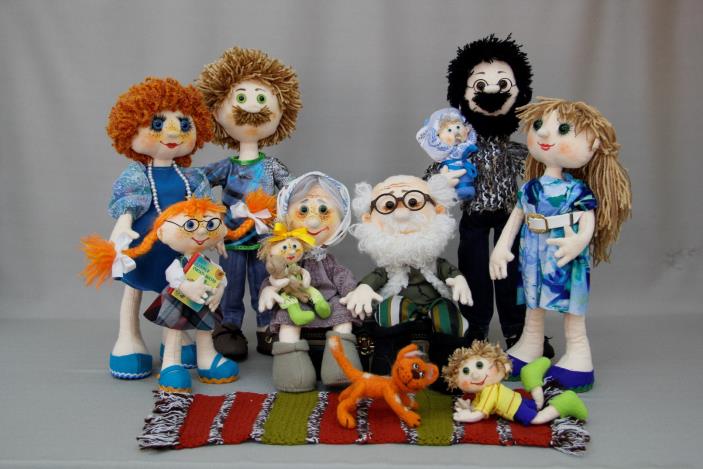 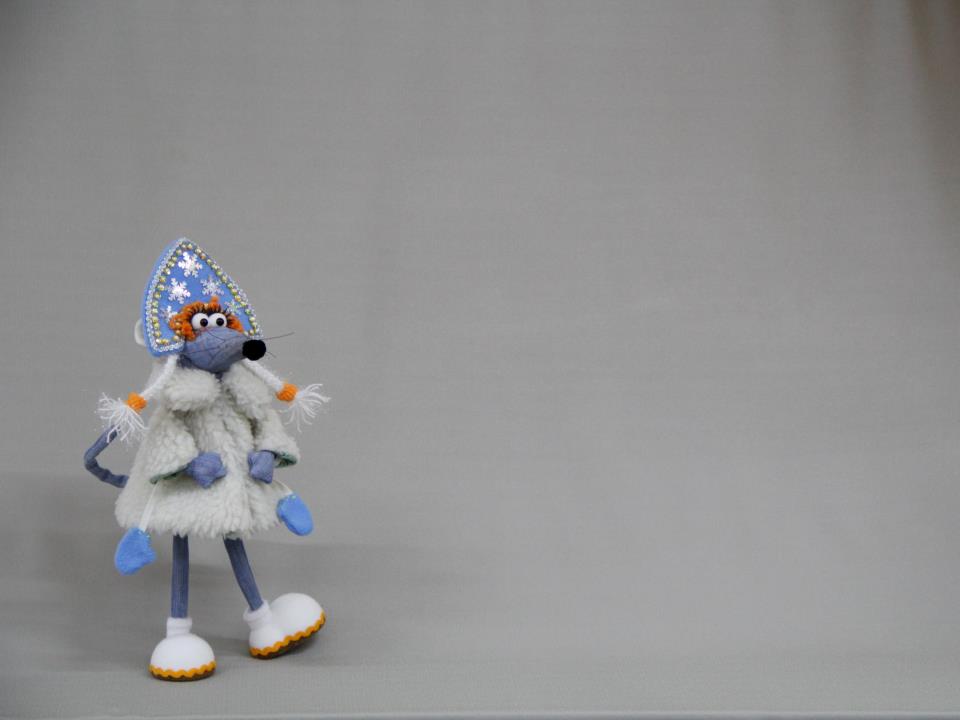 Благодарю
за внимание!